საქართველოს სახალხო დამცველიPublic Defender of Georgia
თავშესაფრის მაძიებელთა, ლტოლვილთა და ჰუმანიტარული სტატუსის მქონე პირთა უფლებრივი მდგომარეობის შესახებ 
სპეციალური ანგარიში 


პროექტი სახალხო დამცველის აპარატის ხელშეწყობა ლტოლვილთა, ჰუმანიტარული სტატუსის მქონე პირთა და თავშესაფრის მაძიებელთა მდგომარეობის შესწავლაში






07.12.2015
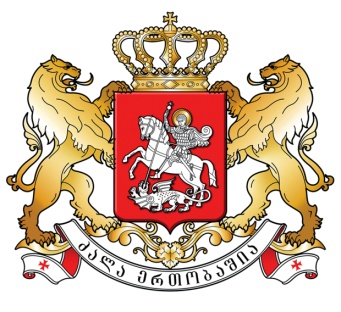 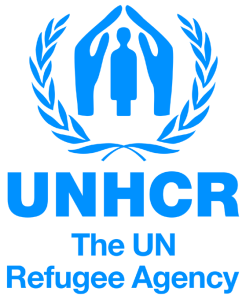 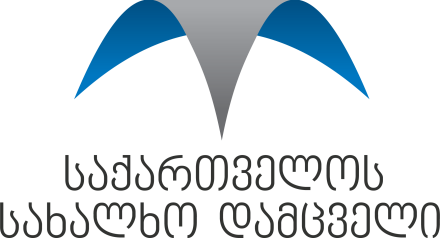 საქართველოს სახალხო დამცველიPublic Defender of Georgia
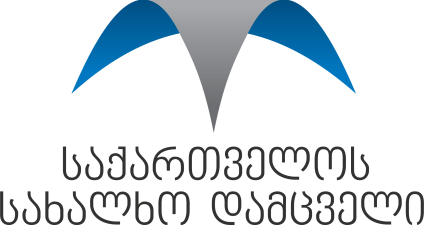 ანგარიშში განხორციელებული მონიტორინგის რაოდენობა და მეთოდოლოგია


საანგარიშო პერიოდი მოიცავდა 2015 წლის 1 იავრიდან 31 დეკემბრამდე პერიოდს (მონიტორინგი გრძელდება)


საანგარიშო პერიოდში განხორციელდა:

21 ვიზიტი – სახელმწიფო საზღვარზე
35 ვიზიტი  – პენიტენციურ დაწესებულებებში;
20 სასამართლოს სხდომის  მონიტორინგი
82 სასამართლოს  გადაწყვეტილების (სამივე ინსტანცია) შესწავლა
2 მონიტორინგი – შსს მიგრაციის დეპარტამენტის დროებითი განთავსების ცენტრში
2 მონიტორინგი – თავშესაფრის მაძიებელთა მიმღებ ცენტრში
საქართველოს სახალხო დამცველიPublic Defender of Georgia
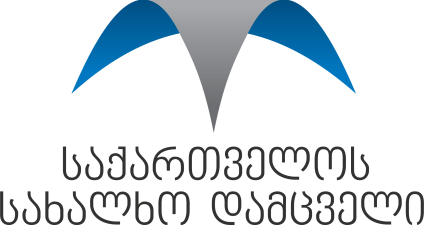 ანგარიშში განხილულია:


თავშესაფრის მაძიებელთა, ლტოლვილთა და ჰუმანიტარული სტატუსის მქონე პირთა შესახებ ზოგადი ინფორმაცია;
საკანონმდებლო რეგულაციები და მათი შესაბამისობა ევროპულ სტანდარტებთან;
თავშესაფრის მაძიებელთა საქართველოს ტერიტორიაზე დაშვება/საზღვრის მონიტორინგი;
საქართველოში ლტოლვილისა და ჰუმანიტარული სტატუსების მინიჭების პროცედურა;
სასამართლოს მონიტორინგი თავშესაფრის მაძიებელთა საქმეების შესწავლის კუთხით;
სასჯელაღსრულებისა და პრობაციის სამინისტროს პენიტენციურ დაწესებულებაში განთავსებულ თავშესაფრის მაძიებელთა, ლტოლვილთა და ჰუმანიტარული სტატუსის მქონე პირთა მდგომარეობის მონიტორინგი;
თავშესაფრის მაძიებელთა მიმღები ცენტრის მონიტორინგი:
დროებითი განთავსების ცენტრის მონიტორინგი;
საქართველოს სახალხო დამცველიPublic Defender of Georgia
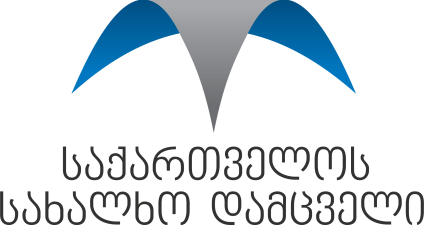 საერთაშორისო და ეროვნული ინსტრუმენტები:
ადამიანის უფლებათა საყოველთაო დეკლარაცია:
	,,ყველას აქვს უფლება ეძიოს და მიიღოს დევნისგან თავშესაფარი სხვა ქვეყნებში“
გაეროს ,,ლტოლვილთა სტატუსის შესახებ” 1951 წლის კონვენცია და 1967 წლის დამატებითი ოქმი
საქართველოს კონსტიტუცია:
,,საყოველთაოდ აღიარებული საერთაშორისო სამართლის ნორმების შესაბამისად, კანონით დადგენილი წესით, საქართველო თავშესაფარს აძლევს უცხოელ მოქალაქეებსა და მოქალაქეობის არმქონე პირებს“
,,ლტოლვილისა და ჰუმანიტარული სტატუსების შესახებ” საქართველოს კანონი
საქართველოს სახალხო დამცველიPublic Defender of Georgia
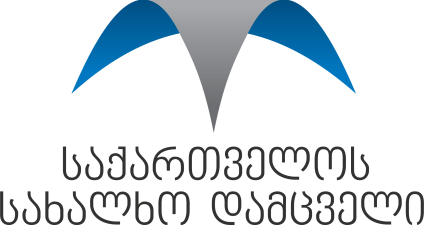 საქართველოში ლტოლვილისა და ჰუმანიტარული სტატუსის მქონე პირთა შესახებ ზოგადი ინფორმაცია
საქართველოს სახალხო დამცველიPublic Defender of Georgia
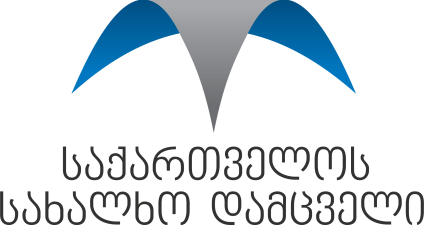 საქართველოს სახალხო დამცველიPublic Defender of Georgia
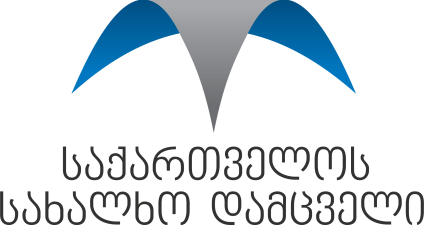 საქართველოს სახალხო დამცველიPublic Defender of Georgia
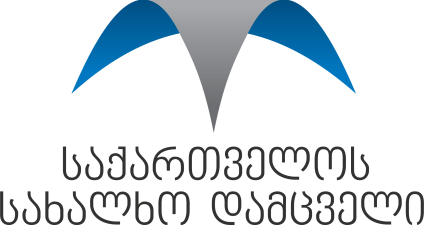 2015 წელს გამოვლენილი დადებითი ტენდენციები:

საკანონმდებლო ცვლილებები;

ანგარიშში განხილული საკანონმდებლო ცვლილებები:

საქართველოს სისხლის სამართლის კოდექსი
3221 344,362 მუხლები 
საქართველოს ადმინისტრაციულ საპროცესო კოდექსი
2124  და 2125 მუხლები
ლტოლვილისა და ჰუმანიტარული სტატუსების შესახებ საქართველოს კანონი
10,12,14–ე მუხლები
იურიდიული დახმარების შესახებ კანონი
4–ე მუხლი
საქართველოს სახალხო დამცველიPublic Defender of Georgia
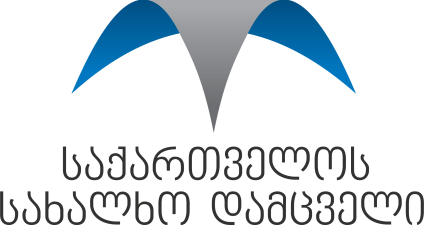 2015 წელს გამოვლენილი დადებითი ტენდენციები:

სახელმწიფო საზღვარზე თავშესაფრის პროცედურაზე ხელმისაწვდომობის გაზრდა:

,,საქართველოს შინაგან საქმეთა და ოკუპირებული ტერიტორიებიდან იძულებით გადაადგილებულ პირთა, გან სახლებისა და ლტოლვილთა მინისტრების ერთობლივი ბრძანება N1033–N2975

ლტოლვილისა და ჰუმანიტარული სტატუსების მინიჭების მაჩვენებლის გაზრდა და პროცედურის გაუმჯობესების მიზნით ახალი სტუქტურული ქვედანაყოფების შექმნა
საქართველოს სახალხო დამცველიPublic Defender of Georgia
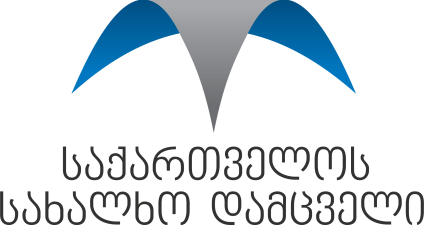 ანგარიშში განხილული ხარვეზები კანონმდებლობაში:


საქართველოს სისხლის სამართლის კოდექსი:

შეტანილი ცვლილებების თავშესაფრის მაძიებლის სასარგებლოდ ინტერპრეტაცია:
,,შემოვიდნენ უშუალოდ იმ ტერიტორიიდან, სადაც საფრთხე ემუქრებათ”
,,დაუყოვნებლივ გამოცხადდებიან ხელისუფლების ორგანოებში”

საქართველოს ადმინისტრაციული საპროცესო კოდექსი:

ინდივიდუალური ადმინისტრაციულ–სამართლებრივი აქტის გასაჩივრების არაგონივრული ვადა
საქართველოს სახალხო დამცველიPublic Defender of Georgia
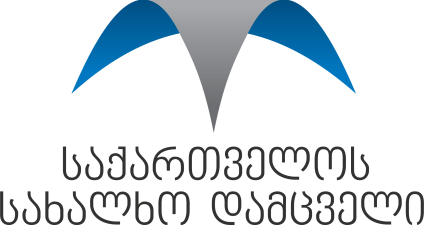 ანგარიშში განხილული ხარვეზები კანონმდებლობაში:

,,ლტოლვილისა და ჰუმანიტარული სტატუსების შესახებ” საქართველოს კანონი:
თავშესაფრის განაცხადის განხილვის ხანგრძლივი ვადა
24 საათიანი მიმართვის ვადა და მისი არაგონვრული გამოყენება
სახელმწიფო უსაფრთხოების საფუძვლებით ლტოლვილის ან ჰუმანიტარულ სტატუსზე უარის თქმის მუხლების დაუსაბუთებულად გამოყენება და ადამიანის უფლებათა ევროპული სასამართლოს პრაქტიკა
სამგზავრო დოკუმენტების გაცემა ჰუმანიტარული სტატუსის მქონე პირებისთვის
საქართველოს სახალხო დამცველიPublic Defender of Georgia
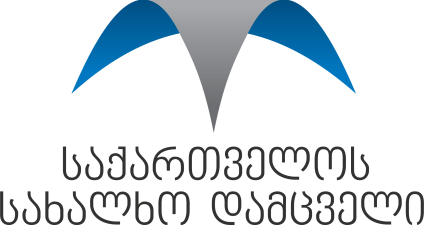 სასამართლოს მონიტორინგი თავშესაფრის მაძიებელთა საქმეების განხილვის კუთხით


მონიტორინგის მეთოდოლოგია

ადამიანის უფლებათა ევროპული სასამართლოს პრაქტიკა 

თარჯიმნების საკითხი
საქართველოს სახალხო დამცველიPublic Defender of Georgia
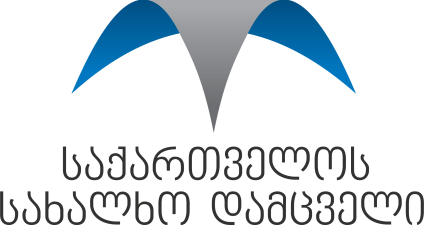 პენიტენციურ დაწესებულებებში განთავსებულ თავშესაფრის მაძიებელთა, ლტოლვილთა და ჰუმანიტარული სტატუსების მქონე პირთა მდგომარეობის მონიტორინგი

მონიტორინგის მეთოდოლოგია

მონაცემთა ბაზების განახლება

თარჯიმნების პრობლემის მოგვარება
საქართველოს სახალხო დამცველიPublic Defender of Georgia
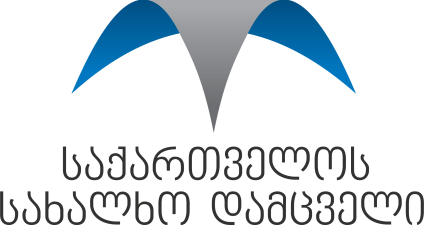 თავშესაფრის მაძიებელთა მიმღები ცენტრი (მარტყოფი)

მონიტორინგის მეთოდოლოგია

ცენტრის რესურსი გაზრდილი რაოდენობის თავშესაფრის მაძიებელთა მიღების პირობებში

ცენტრის ადაპტირება შეზღუდული შესაძლებლობების მქონე პირთათვის განკუთვნილი პანდუსებით
საქართველოს სახალხო დამცველიPublic Defender of Georgia
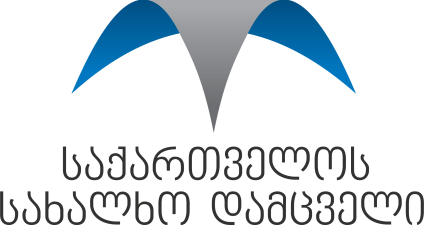 შსს–ს მიგრაციის დეპარტამენტის დროებითი განთავსების ცენტრი


მონიტორინგის მეთოდოლოგია

კონფიდენციალური გარემოს უზრუნველყოფა

გადაადგილების მეტი თავისუფლების მიცემა ბენეფიციარებისთვის
საქართველოს სახალხო დამცველიPublic Defender of Georgia
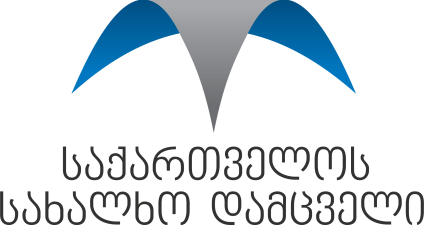 რეკომენდაციები:
 
ოკუპირებული ტერიტორიებიდან იძულებით გადაადგილებულ პირთა, განსახლებისა და ლტოლვილთა სამინისტროს:

გადაიხედოს „ლტოლვილისა და ჰუმანიტარული სტატუსების შესახებ“ საქართველოს კანონი და მომზადდეს შესაბამისი საკანონმდებლო ცვლილებები საქართველოს პარლამენტში წარდგენის მიზნით:

-  კანონის მე–11 მუხლის მეორე პუნქტიდან, ამოღებულ იქნეს საზღვრის უკანონო კვეთის დროს სამინისტროსათვის მიმართვის 24–საათიანი  ვადა ან ამავე მუხლით განისაზღვროს მიმართვის გონივრული ვადა;
-  შემცირდეს კანონის მე–14 მუხლით დადგენილი სამინისტროს მიერ განცხადების განხილვისა და გადაწყვეტილების მიღების ვადები;
საქართველოს სახალხო დამცველიPublic Defender of Georgia
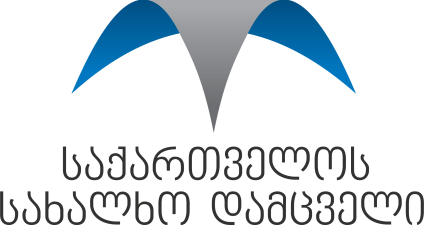 რეკომენდაციები:

 მომზადდეს  „საქართველოს ადმინისტრაციული საპროცესო კოდექსის“ 2124 მუხლში შესატანი ცვლილებები, რომლითაც ინდივიდუალური ადმინისტრაციულ–სამართლებრივი აქტის გასაჩივრების ვადა გაიზრდება ერთ თვემდე
ეროვნული უსაფრთხოების არგუმენტით, ლტოლვილის ან ჰუმანიტარული სტატუსების მინიჭებაზე უარის თქმის შესახებ გამოცემული ინდივიდუალური ადმინისტრაციულ–სამართლებრივ აქტში მიეთითოს შესაბამისი დასაბუთება იმ ფაქტობრივი გარემოებების გადმოცემით, რომელიც არ შეიცავს საიდუმლო ან/და სახელმწიფო უსაფრთხოებისათვის საზიანო ინფორმაციას
ლტოლვილისა და ჰუმანიტარული სტატუსების დამდგენი სპეციალისტების სისტემატური გადამზადება, მათ შორის ახლად აყვანილი თანამშრომლების
ლტოლვილისა და ჰუმანიტარული სტატუსების დამდგენი სპეციალისტების რიცხვის გაზრდა
ლტოლვილისა და ჰუმანიტარული სტატუსის დადგენის პროცედურებისთვის საჭირო ცოდნისა და უნარების მქონე თარჯიმანთა აყვანა და გადამზადება ლტოლვილის კონტექსტში თარგმნის კუთხით
საქართველოს სახალხო დამცველიPublic Defender of Georgia
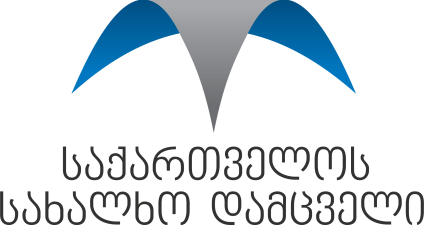 რეკომენდაციები:


განხორციელდეს სისტემატური განახლება იმ ბენეფიციართა მონაცემების, რომლებიც იმყოფებიან პენიტენციურ დაწესებულებებში
იმ შემთხვევებში, როდესაც ვერ ხერხდება ბენეფიციართან დაკავშირება კანონით გათვალისწინებული პროცედურების გავლის მიზნით, მოხდეს საქართველოს სასჯელაღსრულებისა და პრობაციისა და შინაგან საქმეთა სამინისტროებიდან ინფორმაციის მოძიება იმის შესახებ, ხომ არ იმყოფება აღნიშნული პირი პატიმრობაში
საჭიროა თავშესაფრის მაძიებელთა ცენტრის ადაპტირება და აღჭურვა შეზღუდული შესაძლებლობების მქონე პირთა საჭიროებებისათვის
აუცილებელია სწრაფად დასრულდეს ახალი ცენტრის მშენებლობა, რაც უზრუნველყოფს მეტი თავშესაფრის მაძიებლის დროებით განსახლებას
საქართველოს სახალხო დამცველიPublic Defender of Georgia
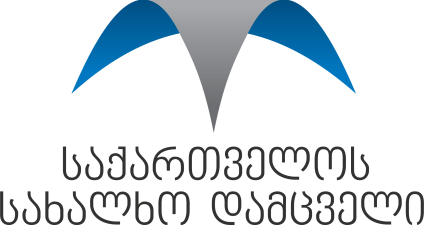 რეკომენდაციები:

შინაგან საქმეთა სამინისტროს:
უზრუნველყოს ეროვნული უსაფრთხოების არგუმენტით ლტოლვილის ან ჰუმანიტარული სტატუსების მინიჭების მიზანშეუწონლობის დასკვნის დასაბუთება და, შესაძლებლობის ფარგლებში, იმ პირთა ან მათი წარმომადგენლების სათანადო ინფორმირება, რომლებსაც უარი ეთქვათ აღნიშნული უფლებით სარგებლობაზე
უზრუნველყოფილ იქნას სასაზღვრო პოლიციის, საპატრულო პოლიციისა და  შსს–ს სხვა შესაბამისი ერთეულების (ოპერატიულ–საგამოძიებო განყოფილების), განსაკუთრებით ახალ თანამშრომელთა, გადამზადება თავშესაფრის საკითხებზე
უზრუნველყოფილი იქნეს თავშესაფრის მაძიებელ პირთათვის საზღვარზე თავშესაფრის პროცედურაზე ხელმისაწვდომობა
დაიხვეწოს თავშესაფრის მაძიებელთა საზღვარზე მიღებისა და შესაბამისი სტრუქტურისთვის გადაცემის პრაქტიკა
საქართველოს სახალხო დამცველიPublic Defender of Georgia
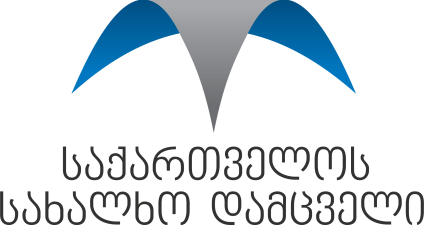 რეკომენდაციები:

უზრუნველყოფილი იქნეს საზღვარზე თანამედროვე სტანდარტებთან შესაბამისი გასაუბრებისა და დროებითი განთავსების ოთახები
უზრუნველყოფილ იქნას სასაზღვრო პოლიციის, საპატრულო პოლიციისა და  შსს–ს სხვა შესაბამისი ერთეულების (ოპერატიულ–საგამოძიებო განყოფილების), განსაკუთრებით ახალ თანამშრომელთა, გადამზადება თავშესაფრის საკითხებზე
შსს–ს მიგრაციის დეპარტამენტს:
უცხო ქვეყნის მოქალაქეებს მიეცეთ მეტი თავისუფლება შენობასა და მის პერიმეტრს გარეთ, ეზოში გადაადგილების დროს
გასაუბრებისთვის გამოყოფილ იქნეს იზოლირებული ოთახი, რომელსაც ექნება ხმა გაუმტარი კედლები და კარი, რითაც უზრუნველყოფილი იქნება კონფიდენციალური გარემო
საქართველოს სახალხო დამცველიPublic Defender of Georgia
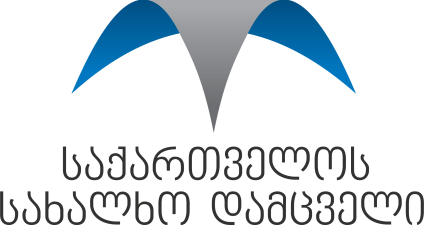 რეკომენდაციები:


ოკუპირებული ტერიტორიებიდან იძულებით გადაადგილებულ პირთა, განსახლებისა და ლტოლვილა სამინისტროს
	და
შინაგან საქმეთა სამინისტროს

გადაიხედოს თავშესაფრის მაძიებელთათვის ვიზის გაცემის საფასურის გადახდის წესი, იმგვარად, რომ ვიზის მიღებაში დაბრკოლებამ არ შეუქმნას საფრთხე თავშესაფრის მაძიებელ პირთა უფლებებს.

საქართველოს იუსტიციის სამინისტროს:
უზრუნველყოს „ლტოლვილისა და ჰუმანიტარული სტატუსების შესახებ“ საქართველოს კანონის მე–19 მუხლის მეორე პუნქტით გათვალისწინებული ვალდებულების შესრულება და გაიცეს სამგზავრო დოკუმენტები ჰუმანიტარული სტატუსის მქონე პირებზე
საქართველოს სახალხო დამცველიPublic Defender of Georgia
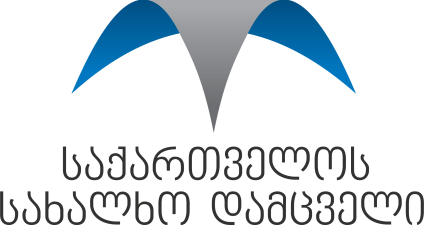 რეკომენდაციები:

საერთო სასამართლოებს:

საქმის განხილვის დროს სასამართლომ გამოითხოვოს და გაეცნოს საქართველოს შს სამინისტროს სახელმწიფო უსაფრთხოების სამსახურის კონტრდაზვერვის დეპარტამენტში არსებულ ყველა იმ ინფორმაციას, რომელიც გახდა პირისათვის ლტოლვილის ან ჰუმანიტარული სტატუსების მინიჭებაზე უარის თქმის საფუძველი
როდესაც გასაჩივრებულია სახელმწიფო უსაფრთხოების ინტერესების საფუძვლით გამოცემული ინდივიდუალური ადმინისტრაციულ–სამართლებრივი აქტი, სტატუსის მინიჭებაზე უარის თქმის შესახებ, საერთო სასამართლოებმა იხელმძღვანელონ მსგავსი საქმეების განხილვისათვის ადამიანის უფლებათა ევროპული სასამართლოს მიერ დადგენილი სტანდარტებით და სასამართლოების მიერ ყოველთვის მოხდეს იმ საიდუმლო ინფორმაციისა და მასალების შესწავლა, რომელიც საფუძვლად დაედო სამინისტროს მიერ მიღებულ გადაწვეტილებას
მოხდეს მოსამართლეთა გადამზადება ლტოლვილთა სამართალში
მოხდეს სასამართლოში მიწვეულ თარჯიმანთა გადამზადება საჭირო ტერმინოლოგიის ათვისების მიზნით
საქართველოს სახალხო დამცველიPublic Defender of Georgia
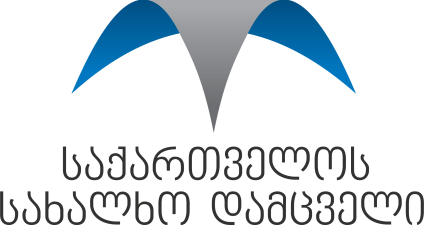 რეკომენდაციები:

სასჯელაღსრულებისა და პრობაციის სამინისტროს:

განხორციელდეს მონაცემთა ბაზის განახლება, უცხო ქვეყნის მოქალაქეთა/თავშესაფრის მაძიებელ, ლტოლვილთა და ჰუმანიტარული სტატუსის მქონე პატიმართა შესახებ სრულყოფილი ინფორმაციის არსებობის მიზნით

უცხო ქვეყნის მოქალაქეების/მოქალაქეების არმქონე პირების/თავშესაფრის მაძიებელთა, ლტოლვილთა და ჰუმანიტარული სტატუსის მქონე პატიმართა პრობლემების იდენტიფიცირებისა და გადაჭრის მიზნით, მოხდეს დაწესებულებათა თარჯიმნის მომსახურებით უზრუნველყოფა

განხორციელდეს სპეციალური ღონისძიებები თანამშრომელთა ცნობიერების ამაღლების მიზნით თავშესაფრის მაძიებელთა, ლტოლვილთა და ჰუმანიტარული სტატუსის მქონე პირთა შესახებ
საქართველოს სახალხო დამცველიPublic Defender of Georgia
გმადლობთ ყურადღებისათვის!
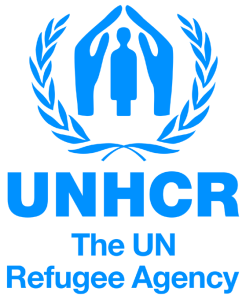 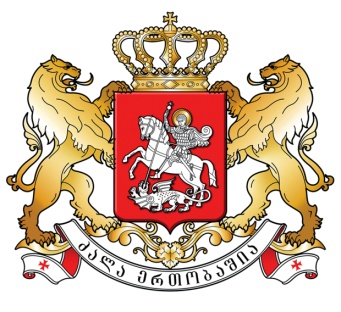 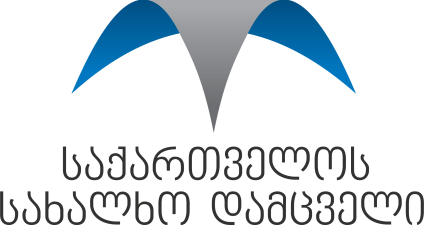